Bündnis 2025: Flexibilität und Vertrauen
Mitarbeiter Informationsveranstaltung
[Speaker Notes: Moderator 1]
Die Geschichte Bündnis für Arbeit bei TRUMPF
2
Bündnis für Flexibilität und Vertrauen 2025
Agenda
Zwei-Konten-Modell
01
Arbeitszeitregelung
02
03
Auszeiten
Qualifizierung
04
Mobiles Arbeiten
05
3  |
Bündnis 2025: Flexibilität und Vertrauen
[Speaker Notes: Moderator 1]
Charakteristik des Zwei-Konten-Modells
Konjunkturkonto
Mitarbeiterkonto
Angeordnete, vereinbarte und unvorhersehbar aufgetretene Überzeit
Überzeit/ Mehrarbeit
Volumen – 100 h bis + 400 h
Abdeckung von Produktionsschwankungen
Volumen – 50 h bis + 400 h
Gibt Flexibilität
50%
50%
Zuschlagsfreiheit
Auszahlung von Zuschlägen ab 351. Stunde
Zuschlagsfreiheit
keinerlei Zuschläge
Langsamer Aufbau
400 h AN-Konto = 800 h Überzeit, davon 400 Stunden in die Sicherheit
Langsamer Aufbau
400 h AG-Konto = 800 h Überzeit, davon 400 h in die Flexibilität
50%
50%
Abbau
Freizeitentnahme (gestaffelt) und Auszahlung quartalsweise
Auszahlung 
ab 400 Std. Auszahlung Stunden + Zuschlag
Entnahme / Abbau
objektive Gründe (Teilemangel etc.)
Ergebnisverbesserung
weiterhin möglich  Krise = obj. Grund
Eigenverantwortliche 
Überzeit
4  |
Bündnis 2025: Flexibilität und Vertrauen
[Speaker Notes: Moderator 2]
Arbeitszeit
WAHLARBEITSZEIT (WAZ) 
WAZ bleiben bestehen (15h – 40h) 
Abo-Funktion bei WAZ
Start des Regelturnus zum 30.06.2022
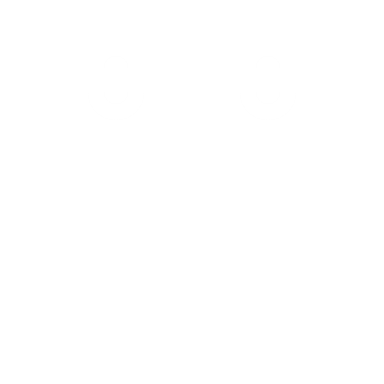 PAUSEN
45 Minuten dynamische Pause für alle Bereiche, auch beim Mobilen Arbeiten
Die Frühstückspause von 09:00 – 09:15 Uhr entfällt
Bei einer längeren Pause (<45 Minuten) muss ausgestempelt werden
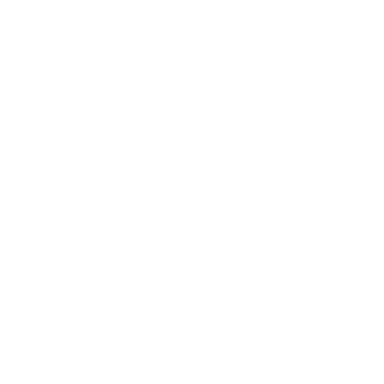 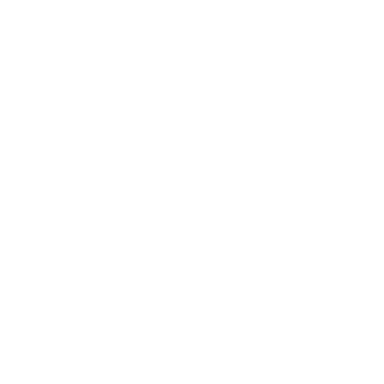 RAHMENARBEITSZEIT
Beginn 06:00 Uhr bis 19:00 Uhr
KERNARBEISZEIT
09:30 Uhr – 14:00 Uhr   Montag bis Donnerstag
09:30 Uhr – 12:00 Uhr   Freitag
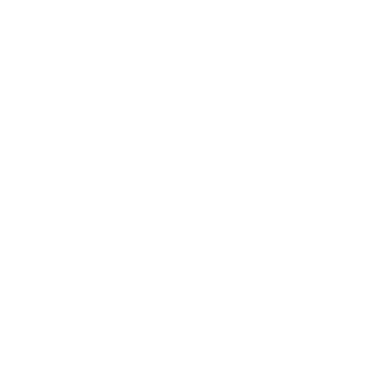 5  |
Bündnis 2025: Flexibilität und Vertrauen
[Speaker Notes: Moderator 2]
Möglichkeit für Auszeiten bei TRUMPF
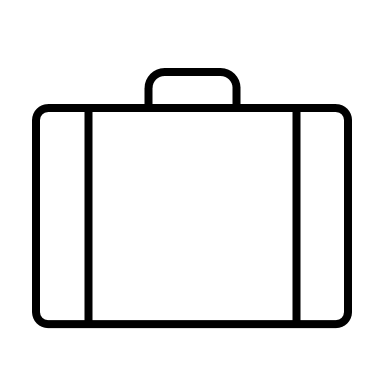 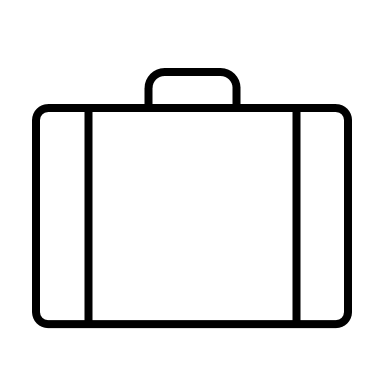 Sabbatical

1 Monat – 2 Jahre möglich
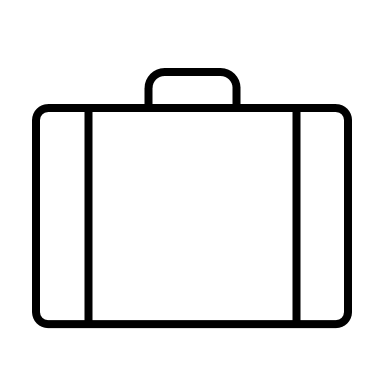 Auszeiten über das TFW Konto ab 1 Tag - offen
Urlaub
Gleitzeit
6
Bündnis 2025: Flexibilität und Vertrauen
Wahlarbeitszeit (WAZ)
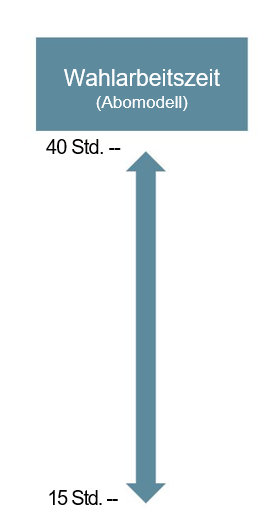 Das WAZ Abomodell kann einmal   jährlich, also immer zum 01.07. eines Kalenderjahres von beiden Seiten geändert werden.
7
Bündnis 2025: Flexibilität und Vertrauen
_______________________________________________________
TRUMPF Familien und Weiterbildungs-Konto (TFW) bei TRUMPF
8
Bündnis 2025: Flexibilität und Vertrauen
Qualifizierung – Welche Neuerungen gibt es?
VERANTWORTUNG UND ENTWICKLUNGSPARTNER
Der Mitarbeiter ist verantwortlich für seine eigene Weiterbildung. Die Führungskraft unterstützt ihn dabei bestmöglich, nimmt die Rolle eines Entwicklungspartners ein und ist verantwortlich für das Budget.
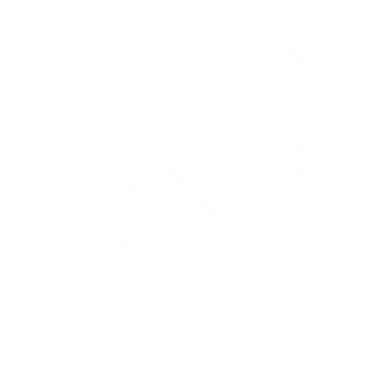 SIMPLIFIZIERUNG

Das bisher bekannte und ein wenig komplizierte Punktesystem wird abgeschafft.
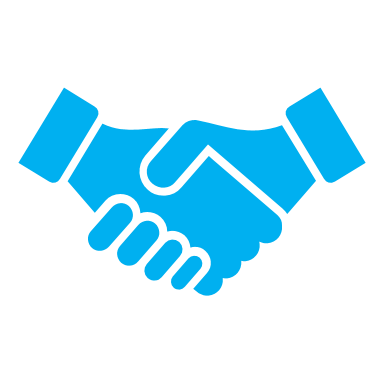 ÜBER DEN TELLERAND HINAUS SCHAUEN 
Weiterbildung und Entwicklung sind auch außerhalb der eigenen Arbeitsaufgabe möglich und werden unterstützt mit dem Ziel, die Beschäftigungsfähigkeit zu verbessern.
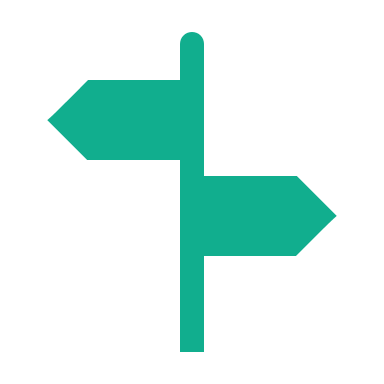 PERSÖNLICHE WEITERBILDUNG & ENTWICKLUNG
BETRIEBLICHE WEITERBILDUNG & ENTWICKLUNG
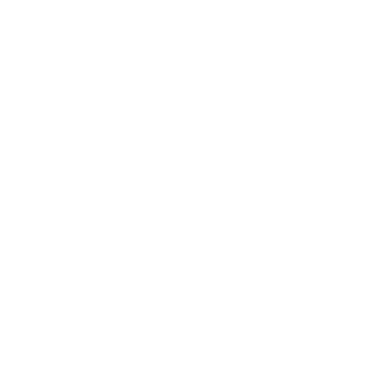 Qualifizierung und Lernaktivitäten, die nicht in der eigenen Arbeitsaufgabe begründet liegt, aber zur Beschäftigungsfähigkeit bei TRUMPF beiträgt. Eine Bewertung der Maßnahmen wird durch die Führungskraft vorgenommen. 
         Die Kosten trägt TRUMPF.*
Qualifizierung und Lernaktivitäten im Rahmen der eigenen Arbeitsaufgabe sind notwendig zur Fortentwicklung des Wissens im eigenen Aufgabengebiet (Erhaltungsqualifizierung), zur Erfüllung veränderter Anforderungen (Anpassungsqualifizierung) oder zur Übernahme von gleichwertigen oder höherwertigen Arbeitsaufgaben beim Wegfall von Aufgaben.*

        Die Kosten trägt TRUMPF. 
        Die eingesetzte Zeit gilt vollumfänglich als Arbeitszeit.
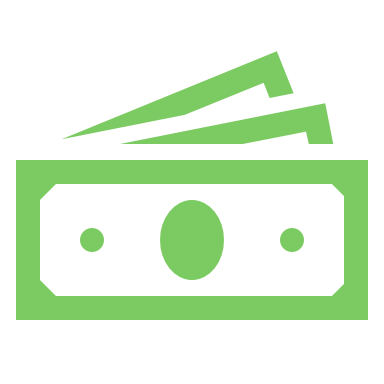 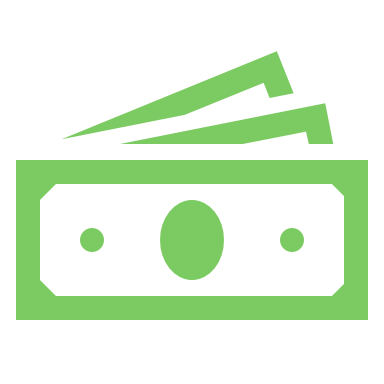 Die eingesetzte Zeit wird zu 50% von TRUMPF (Arbeitszeit) und zu 50% vom   Mitarbeiter (Zeitinvest) getragen.
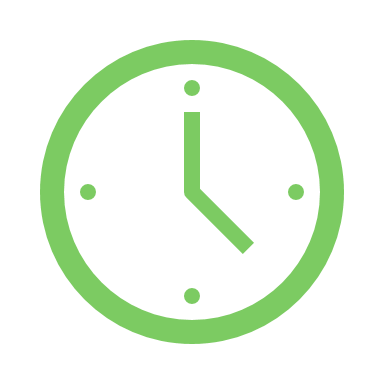 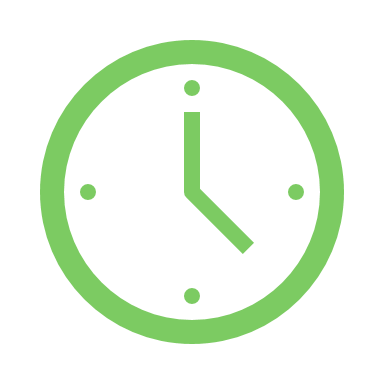 *Weiterhin werden Stipendienprogrammen zur Weiterbildung und Entwicklung mit einem nicht-akademischen oder akademischen Abschluss gefördert. Augenmerk bei Bewerbung liegt auf sozialen Gesichtspunkten.
* Für externe Lernaktivitäten steht dem MA ein Weiterbildungskostenzuschuss lt. RL 20.M113 zur Verfügung.
9  |
Bündnis 2025: Flexibilität und Vertrauen
[Speaker Notes: Moderator 1]
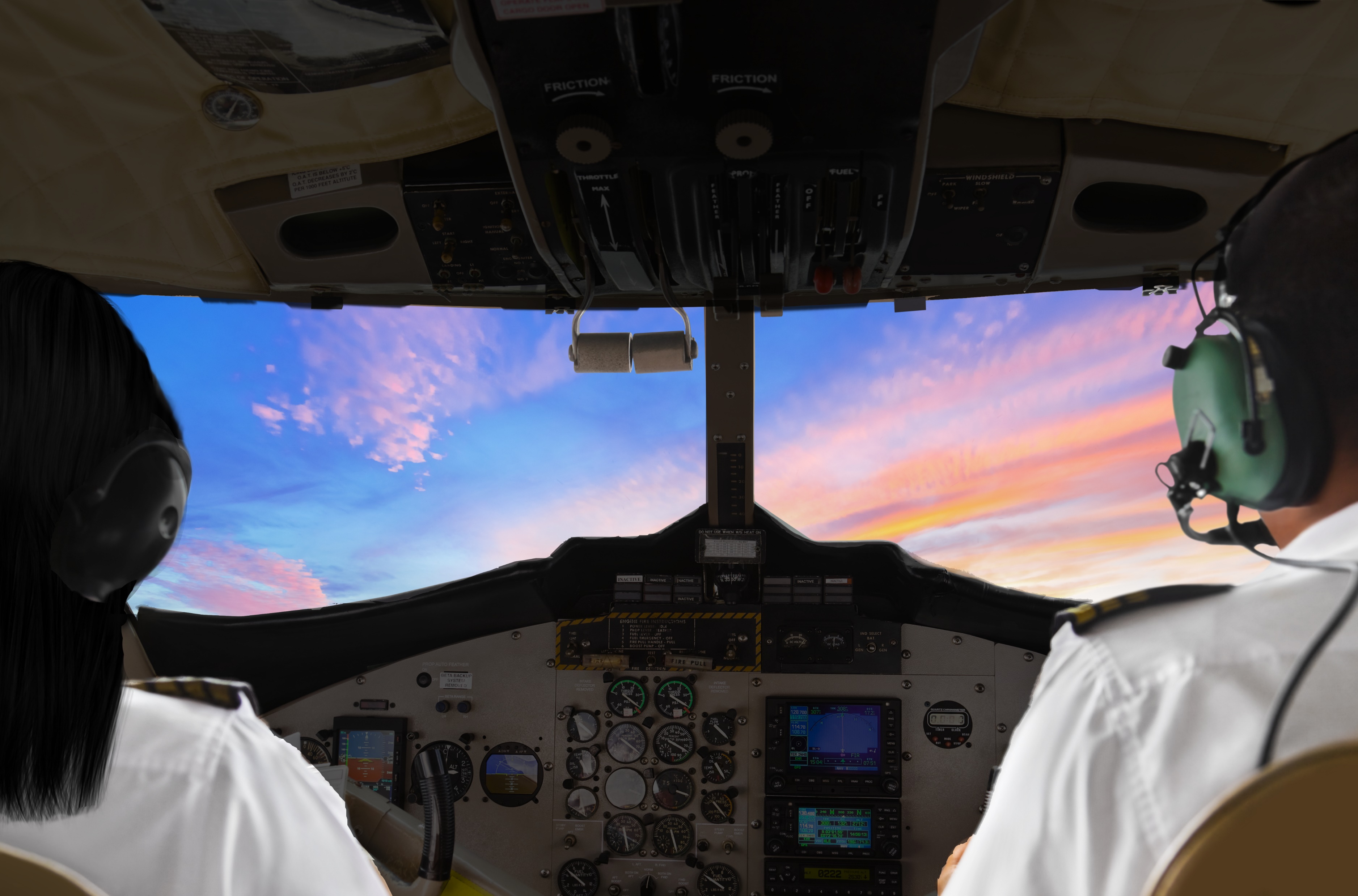 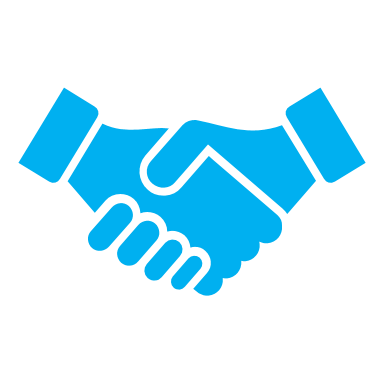 VERANTWORTUNG UND ENTWICKLUNGSPARTNER
Mitarbeiter im Fahrersitz
Führungskraft alsEntwicklungspartner
[Speaker Notes: Moderator 1]
Mobiles Arbeiten
Einzelentscheidung der Führungskraft
Unter Beachtung der betrieblichen Belange und des Funktionierens der Organisation entscheidet die Führungskraft über Abwesenheiten zum mobilen Arbeiten.
ArbeitszeitKern- und Rahmenarbeitszeit gilt, Einhaltung der 10-Stunden-Grenze; Zeitdauer <60min möglich, Urlaub u Krankheit werden behandelt wie im regulären Betrieb.
01
05
Absprachen im Organisationsbereich
Führungskräfte stellen durch Absprachen im Organisationsbereich sicher, dass sowohl die eigene als auch weitere Einheiten unbeeinträchtigt arbeiten können.
02
06
Ausstattung und KostenMitarbeiter trägt die Einrichtung des Arbeitsplatzes und die Kosten für Raum, Energie, Internet
Sicherstellen des Betriebs
Betriebliche Belange gehen immer vor. Mobiles Arbeiten ist so einzurichten, dass es mit einem reibungslosen Organisationsablauf in Einklang steht.Empfehlung: Meetings entweder rein digital bzw. rein physisch durchzuführen.
DauerMobiles Arbeiten ist flexibles und damit wechselndes Arbeiten im Gegensatz zu starren Modellen wie Telearbeit und langfristigem Homeoffice.
03
07
VersicherungsschutzGesetzlicher Unfallversicherungsschutz besteht bei allen Tätigkeiten, die direkt mit der Leistungserbringung zusammenhängen. .
04
08
OrtFlexibler Ort der Leistungserbringung im Inland (wg. möglicher Betriebsstätte sowie Steuer- und SV-Erfordernisse). Der Schutz der betrieblichen Daten ist jederzeit sicher zu stellen.
11  |
11  |
Bündnis 2025: Flexibilität und Vertrauen
[Speaker Notes: Moderator 1]
Fragen und Antworten
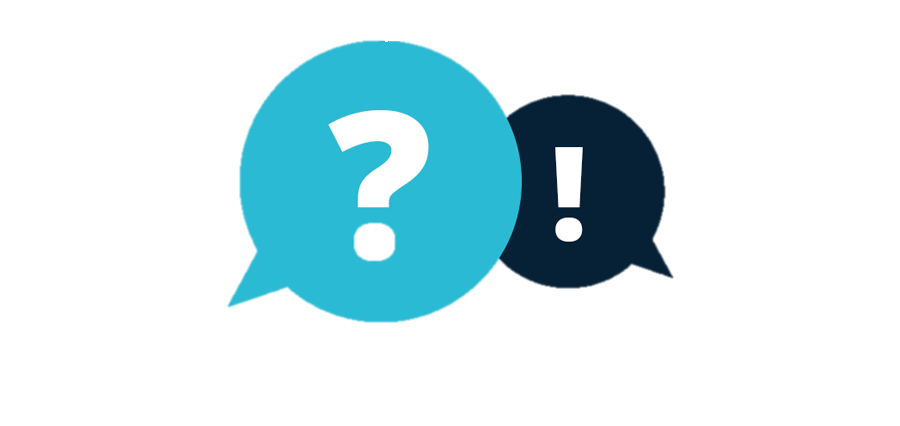 12  |
Bündnis 2025: Flexibilität und Vertrauen
[Speaker Notes: Beide Moderatoren]
13  |